Algunas técnicas de estudio
Taller de Introducción a la Vida Universitaria
2025
Soledad Cejas
Prof. Ciencias de la Educación
Esp. Nuevas Infancias y Juventudes
Instagram @efectobumeran
LO QUE NO PUEDE FALTAR
ORGANIZACIÓN- PLANIFICACIÓN
Establecer un objetivo, tiempo que se destinará y espacio de estudio.

Agenda o planner señalizado con colores.

Espaciar las sesiones de estudio.
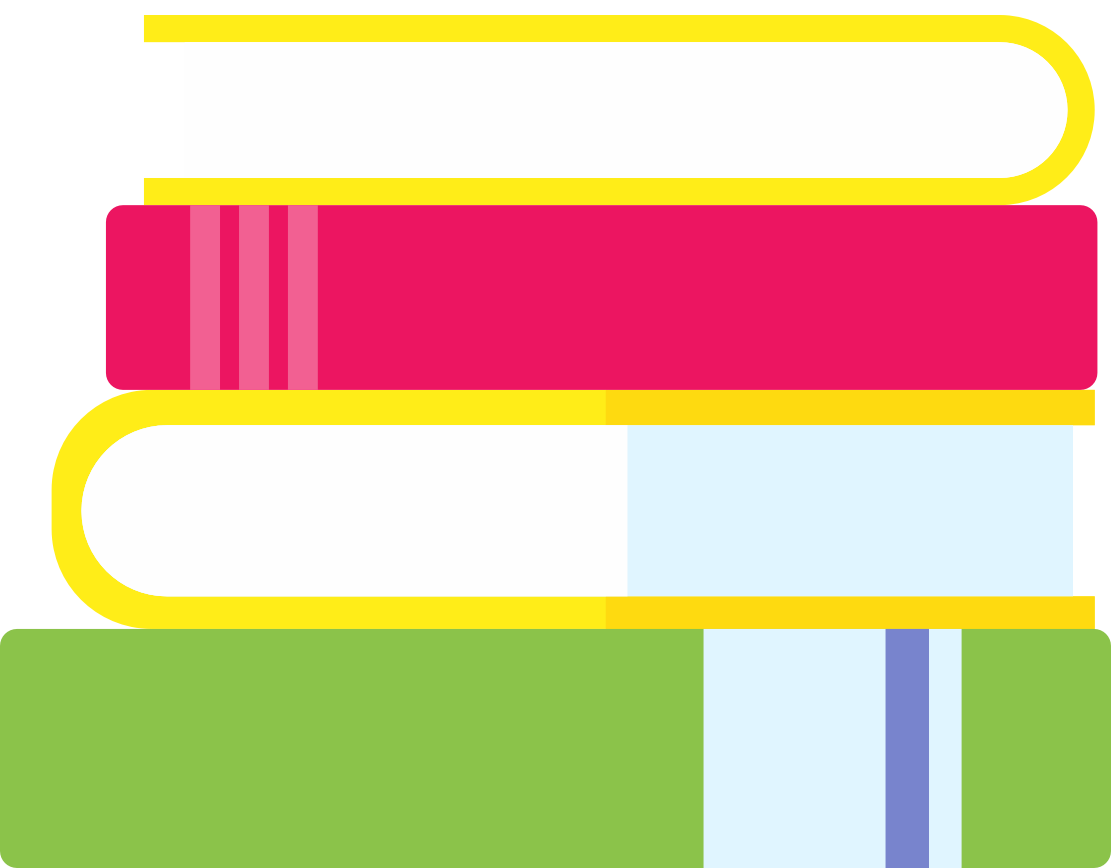 LO QUE NO PUEDE FALTAR
DESCANSO
Parte fundamental si se quiere un buen rendimiento.

No olvidar o suprimir las actividades habituales: comidas, actividad física, actividades recreativas, etc.

Incluirlo en tu planificación
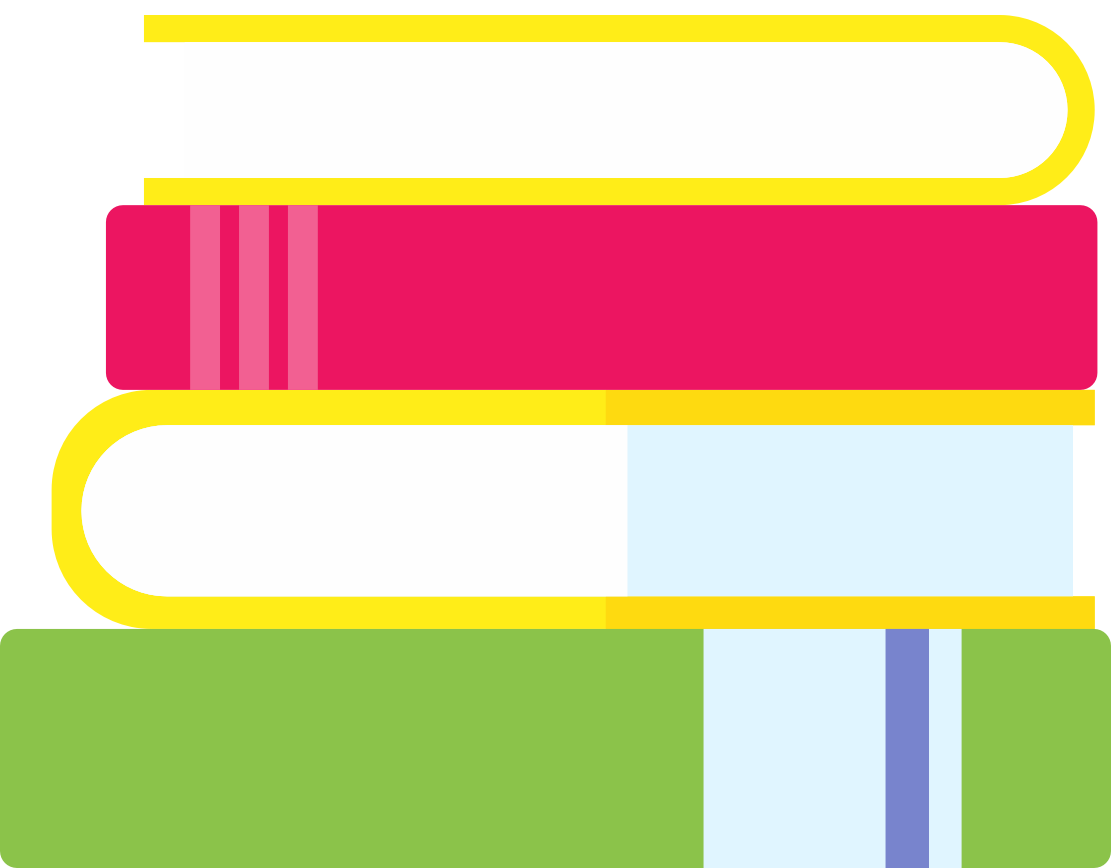 Técnica pomodoro
Bloques de 25 minutos separados por descansos de 5 minutos

Después de 4 sesiones se toma un descanso más prolongado.

Objetivo: aumentar la concentración y productividad.

Crear ambiente propicio libre de distracciones.

Herramientas: reloj- cronómetro.
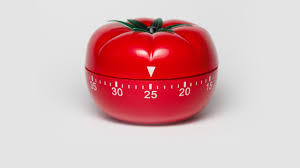 En el momento de estudiar
Elementos fundamentales
¿Por dónde empiezo?
Contar con todos los materiales de estudio: 
programas de las asignaturas, 
textos, 
instrumentos (calculadoras, tablas periódicas, etc), 
útiles (resaltadores, lápiz, lapicera, etc).
Ubicación en la asignatura. Si se cuenta con un programa mejor. 
Identificar qué contenidos tengo que estudiar y ordenarlos. 
Planificar su estudio: ver cuándo y cuánto tiempo necesito dedicarle a cada asignatura/contenido.
Empezar en orden. Técnica pomodoro
Para estudiar tengo que comprender
Lectura comprensiva cumple un rol fundamental
Ser lectores activos: prelectura, hacerme preguntas, “dialogar” con los textos/materiales.
Intervenir los textos con anotaciones y armar textos propios.
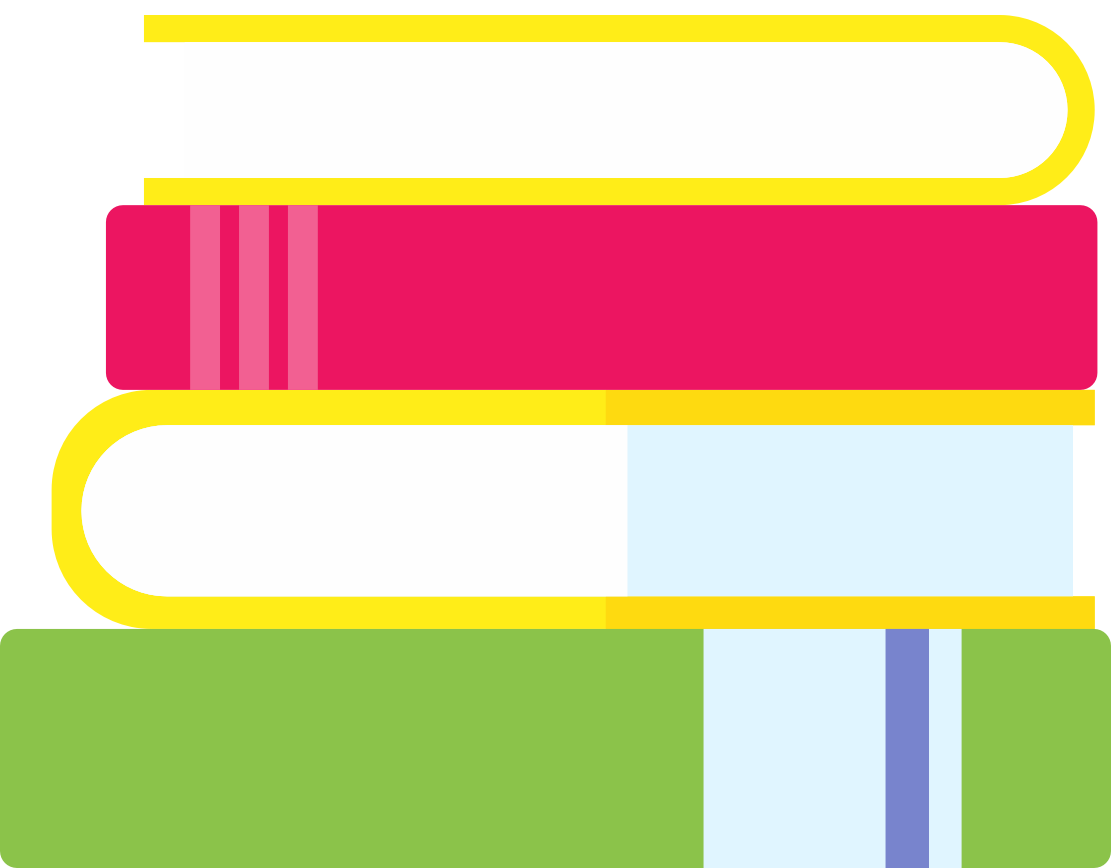 Algunas técnicas de estudio
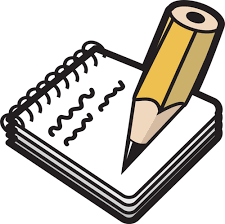 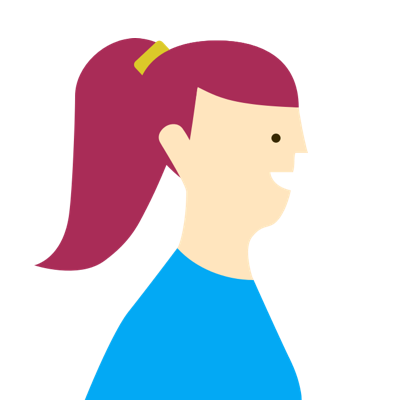 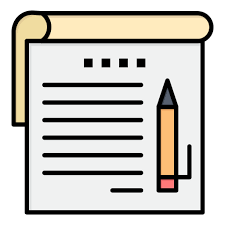 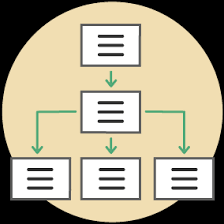 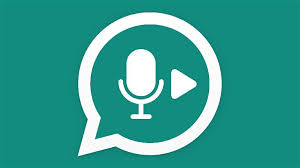 Resumen/ síntesis
Toma de notas
Mapa o red conceptual
Notas de voz
Algunas técnicas de estudio
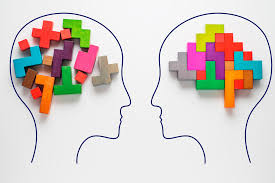 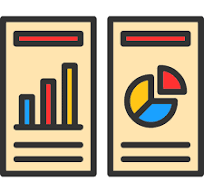 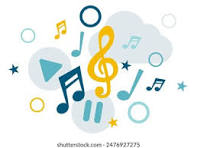 Reglas mnemotécnicas
Cuadros comparativos
Canciones
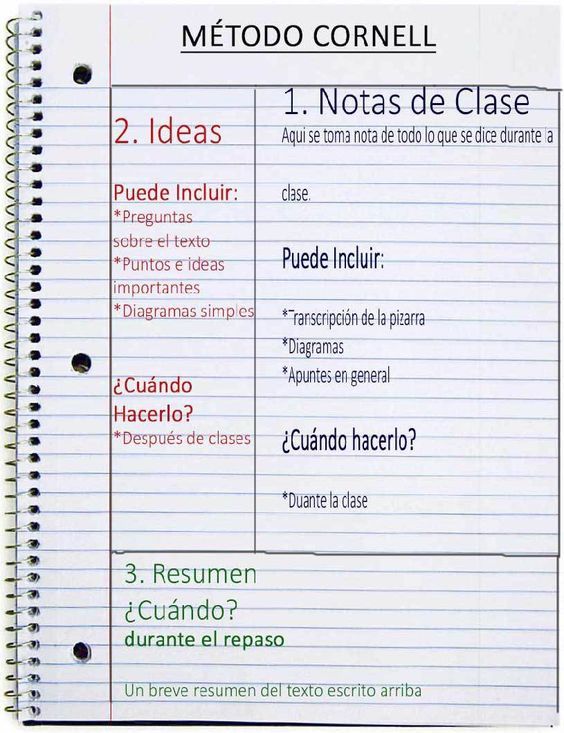 Toma de notas
Método Cornell
En clase.
Luego de la lectura de un texto.
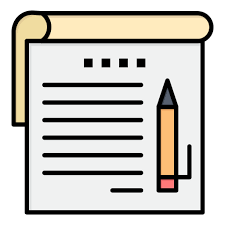 El resumen se limita a abreviar pero respetando el lenguaje del autor y el orden. 
La síntesis es una expresión abreviada del autor pero con más libertades en cuanto al lenguaje que se utiliza. Permite un buen trabajo de re-elaboración personal
Resumen

 Síntesis
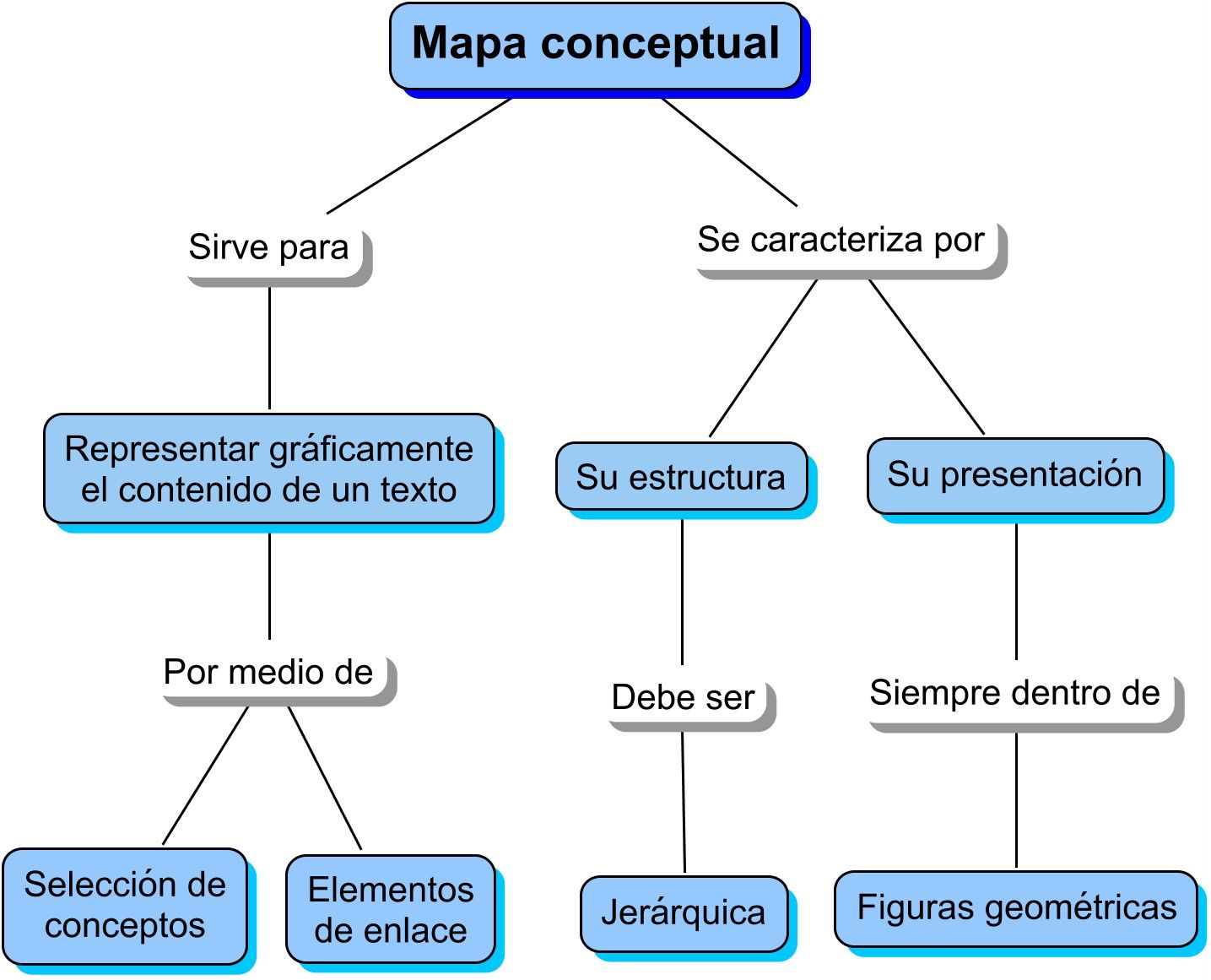 Mapa conceptual
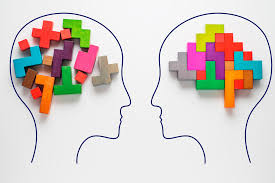 ¿Cuáles son los puntos cardinales?
NO SE
“Hoy BEnito SaCó el TItulo de Vago”
(Hidrógeno, Berilio, Escandio, Titanio, Vanadio) Para recordar 1er elemento de cada columna de la tabla periódica.
Reglas mnemotécnicas
Formar grupos de estudio y no descartar sesiones individuales.
No te quedes sólo con la opinión de compañeros/as.
Consultar a docentes/especialistas. Utilizá las clases de consulta o aprovechá en la clase misma.
Evitá faltar a clase.
Manifestá interés en las clases.
Algunas estrategias más allá de las técnicas
¿Cuándo finaliza el aprendizaje? ¿Después de rendir? ¿Qué pasa si no apruebo?
Después de rendir seguimos aprendiendo.

Participar de devoluciones de exámenes para saber qué errores tuvimos o qué contenidos tuvimos bien.
Revisar críticamente cómo fue nuestro desempeño (autoevaluación)
Una forma de autoevaluarnos
Quienes hacen autoevaluación tienen más herramientas para gestionar los aprendizajes y, por lo tanto más probabilidades de tener un buen rendimiento.